Top 5 
Employee Handbook Updates

November 29, 2022
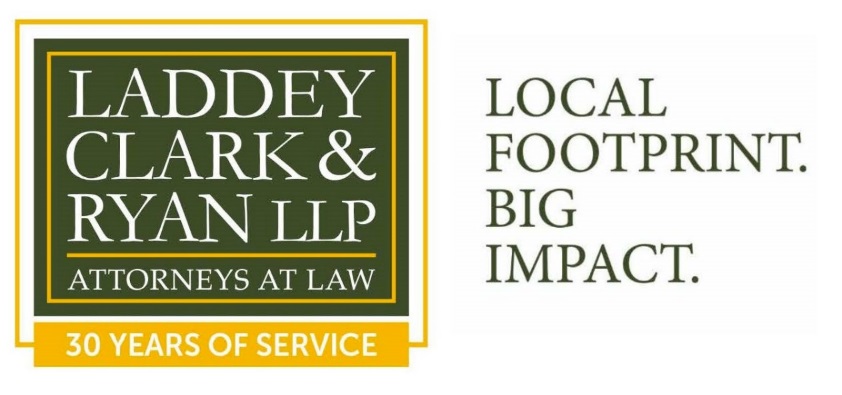 Disclaimer
The materials contained in this presentation were created by Laddey, Clark & Ryan, LLP, for informational purposes only and are not intended and should not be construed as a substitute for legal advice.
This seminar is not intended to create an attorney-client relationship between you and Laddey, Clark & Ryan, LLP.  
This seminar is not intended to serve as an advertisement or solicitation.
All materials in this seminar are copyrighted © 2022 Laddey, Clark & Ryan, LLP. 
The reproduction of any materials contained in this seminar without the permission of Laddey, Clark & Ryan, LLP, is prohibited.
HANDBOOK POLICIES TO REVIEW
Sick leave and other employee leave policies
COVID vaccination policies
Remote work rules
Anti-harassment and anti-discrimination policies
Drug use and testing policies, including cannabis
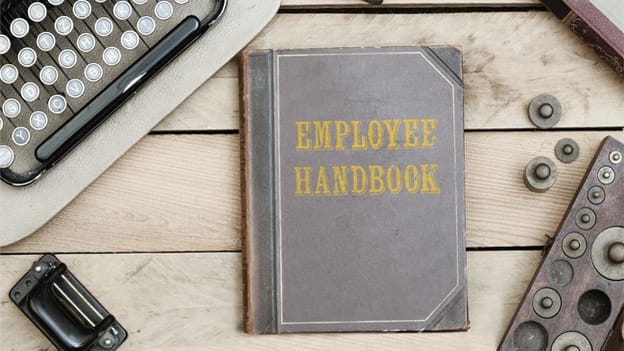 SICK LEAVE AND OTHER EMPLOYEE LEAVE POLICIES
Sick Leave
Vacation
Holiday
Maternity
Extended leave
Paid Time Off
PTO policies, typically found in an employee handbook should include:
Designation of PTO, accrual rates, and procedures for using PTO.
Unless there is handbook policy to the contrary, unused PTO may be considered as having been earned by the employee, and thus payable to an employee upon termination (based on NJ Wage and Hour Law interpretation).
Leave Versus Payment
Leave Entitlements: FMLA, NJFLA, NJ SAFE
Compensation Entitlements: NJFLI, NJTDB, NJWCA
Combination Entitlements: NJ Earned Sick Leave Law

Statutory leave entitlements can run concurrently 
with statutory compensation benefits
NJ Paid Sick Leave
Accrual Minimums

Up to 40 hours of sick time at a rate of one hour for every 30 hours worked.
Employer has the option to frontload the full 40 hours at the beginning of the benefit year.
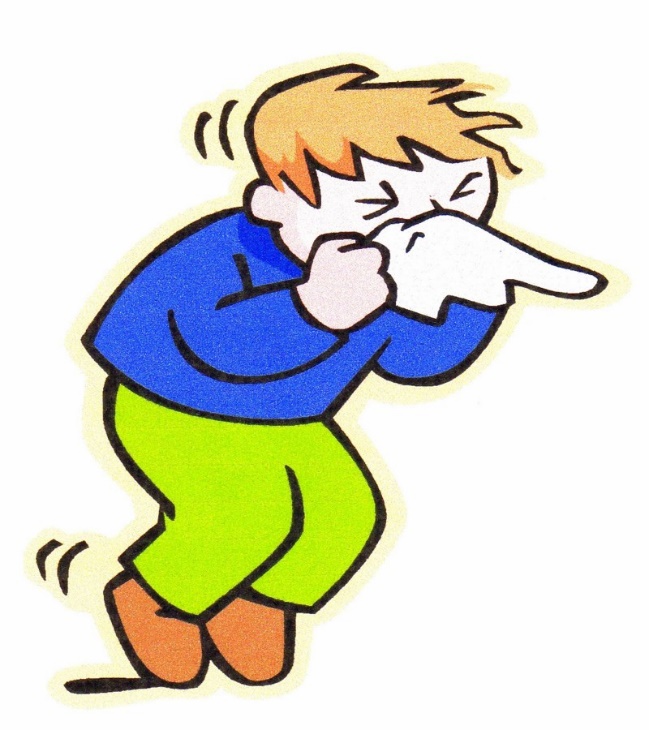 Sick Leave Policy
If an employee is terminated or leaves employment, the employee is NOT entitled to payment of unused earned sick leave unless an employer contract, policy, or collective bargaining agreement states otherwise.

Not required to allow employees to use earned sick leave until the 120th calendar day after the employee commences employment
Employer may permit employee to use earned sick leave prior to the 120-calendar-day period.
If employee is terminated or leaves employment AND the employee is reinstated or rehired in NJ within 6 months, any unused earned sick leave accrued by the employee prior to the separation MUST be returned to the employee upon rehire or reinstatement
Five Allowable Uses for Paid Sick Leave
Employee’s own mental or physical illness, injury, or other adverse health condition, including preventive medical care
Aid or care for a covered family member
Circumstances related to an employee’s or their covered family member’s status as a victim of domestic or sexual violence
4.  Closure of an employee’s workplace or of a school/childcare 	of 	an employee’s child
5. 	Time to attend school-related conference, meeting, function 	or other event
Paid Sick Leave
Employer may NOT require an employee to find a replacement to cover the employee in his/her absence.
For earned sick leave, employer must pay the employee the same rate of pay with the same benefits the employee normally earns.
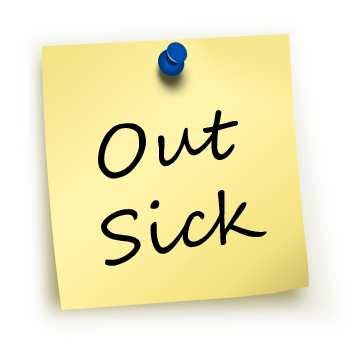 Paid Sick Leave
Employer may require advance notice, not to exceed 7 calendar days prior to the date the leave is to begin, or intention to use the leave and expected duration of leave.
For earned sick leave of 3 or more consecutive days, employer may require reasonable documentation that leave is being taken for a permissible purpose.
Vacation Policy
None required
When accrue
Notice required
Carry over?
Forfeit when give notice?
Enforce consistently
Employer right to revise at any time
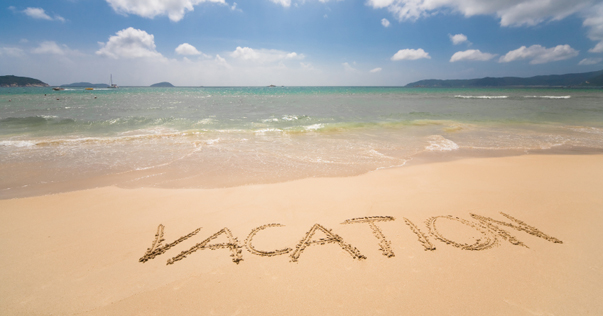 Holidays
None required
Document
Be clear
Allow substation for other religious holidays
Publish at start of year and revisit
Enforce consistently
Employer right to revise at any time
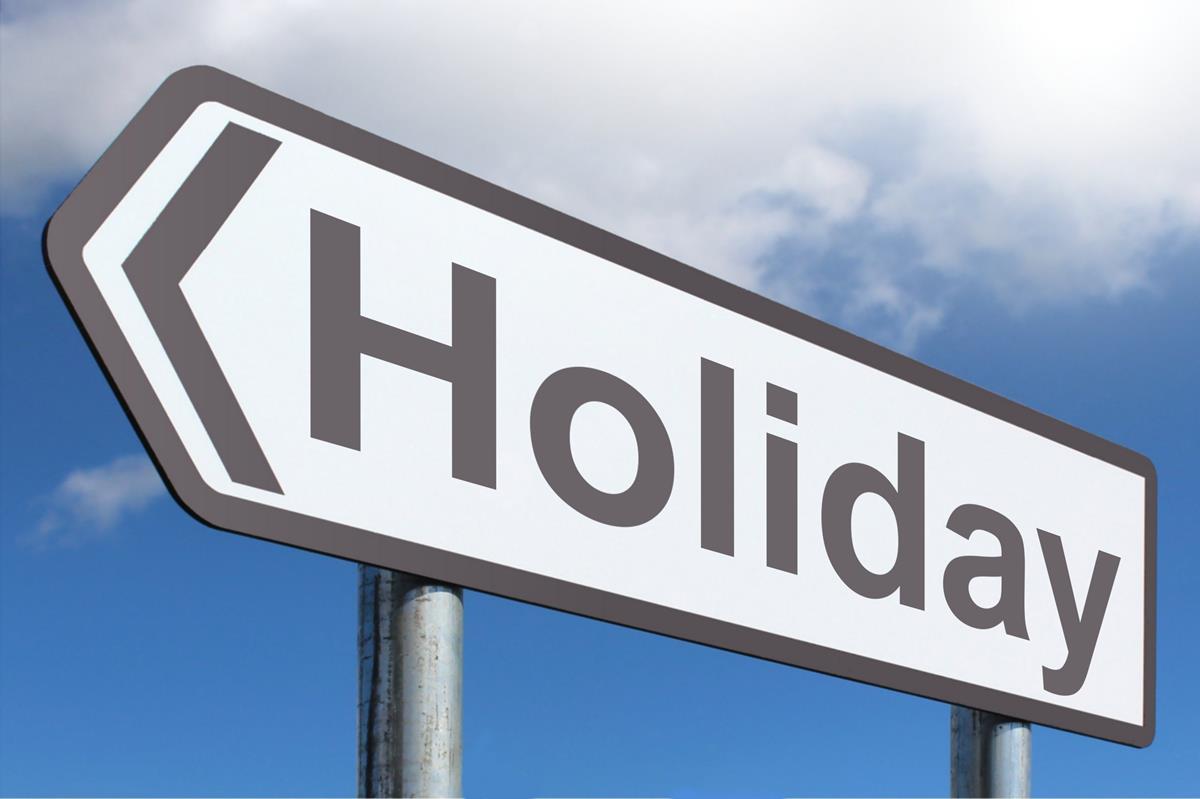 Maternity Leave
Employer can have own policy
Maternity and paternity; adoption; foster placement
General LOA overview and governing statute(s):
Leave prior to giving birth – FMLA
Birth +6 weeks (+8 weeks for cesarean sections) – FMLA 
6 (or 8) weeks after birth onward – FMLA and NJFLA concurrently until FMLA exhausted
18 (or 20) weeks after birth – exhaustion of NJFLA
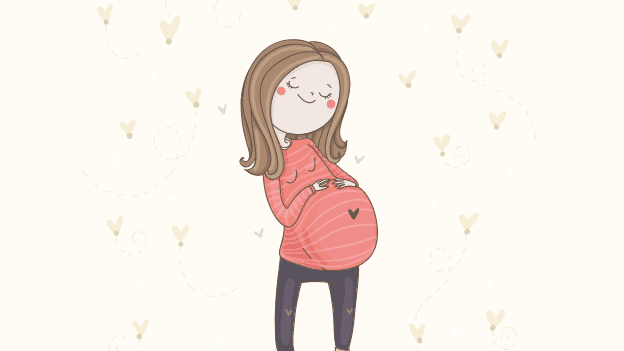 Maternity Leave
Compensation:
Concurrent PTO may be required when leave initially starts 
From 4 weeks prior to birth to 6 (or 8) weeks after birth, presumption of disability for NJTDB
From 6 (or 8) weeks after birth, NJFLI available for an additional 12 weeks of compensation
Extended Leave
Do you allow it?
Certain time of employment prior required?
Length?
Benefits?
Approval and extension?
Be sure non-discriminatory
Apply policy uniformly
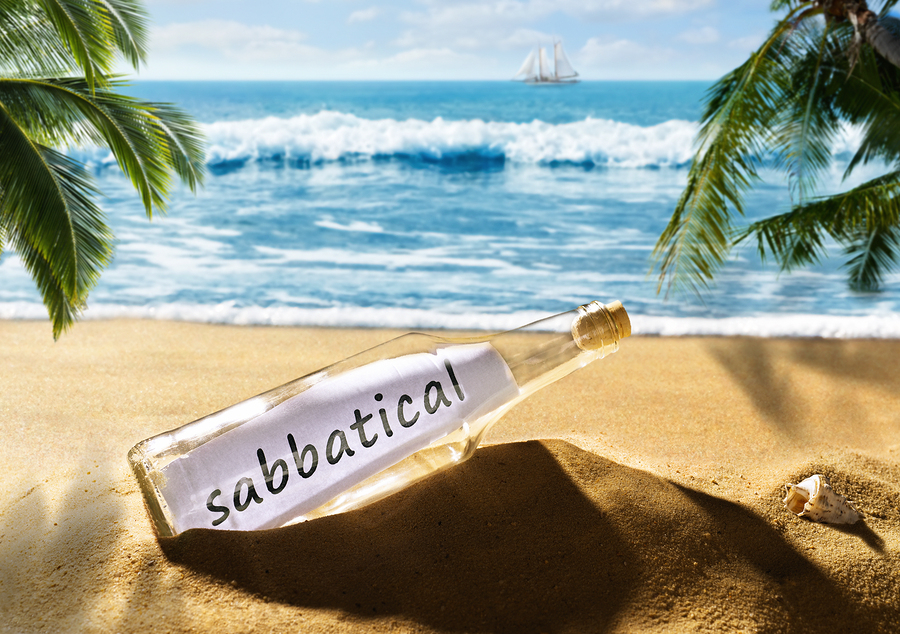 COVID VACCINATION POLICIES
The U.S. Department of Labor’s Occupational Safety and Health Administration (OSHA) withdrew the vaccination and testing emergency temporary standard (ETS) issued on Nov. 5, 2021, to protect unvaccinated employees of large employers with 100 or more employees from workplace exposure to coronavirus. The withdrawal was effective January 26, 2022.
OSHA still strongly encourages vaccination of workers against the continuing dangers posed by COVID-19 in the workplace.
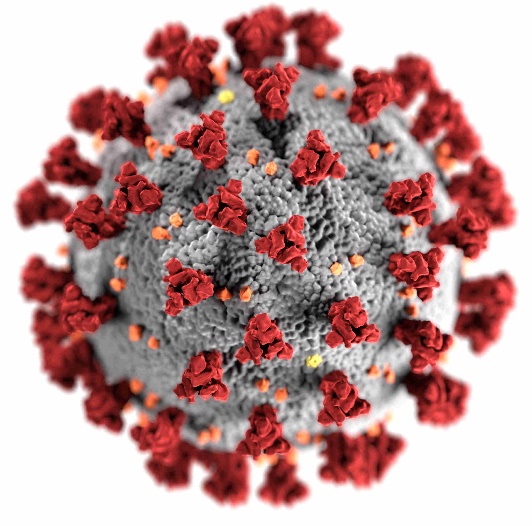 Asking if employees are vaccinated
Employers are allowed to ask for proof of vaccination

•	Confidential health information must be kept separately from general personnel files; must remain confidential and is not shared with others

•	HIPAA does not prevent asking if an employee or a visitor has been vaccinated and to provide proof of the vaccine.
Acceptable proof of vaccination status
The record of immunization from a health care provider or pharmacy; 
A copy of the COVID-19 Vaccination Record Card; 
A copy of medical records documenting the vaccination;
A copy of immunization records from a public health, state, or tribal immunization information system; or 
A copy of any other official documentation that contains the type of vaccine administered, date(s) of administration, and the name of the health care professional(s) or clinic site(s) administering the vaccine(s). 
Proof of vaccination generally should include the employee’s name, the type of vaccine administered, the date(s) of administration, and the name of the health care professional(s) or clinic site(s) that administered the vaccine.
Acceptable proof of vaccination status
Employee can provide a signed and dated statement attesting to their vaccination status: 

“I declare (or certify, verify, or state) that this statement about my vaccination status is true and accurate. I understand that knowingly providing false information regarding my vaccination status on this form may subject me to criminal penalties.” 

Include:
type of vaccine administered
date(s) of administration
health care professional(s) or clinic site(s) administering the vaccine
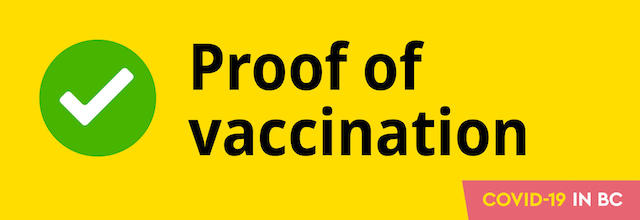 Mandatory Vaccine/Testing Policy
Employers can implement a mandatory vaccination or testing policy. 
State and federal requirements do not affect an employer’s ability to impose a stricter than the law vaccination or testing requirement; can include testing. 
May exempt certain employees – those who do not report to a workplace where other individuals (such as co-workers or customers) are present; employees working from home; or employees who work exclusively outdoors
Employers can offer an incentive to employees to get vaccinated. Cannot be so substantial it is coercive.

Must be consistent and non-discriminatory in execution
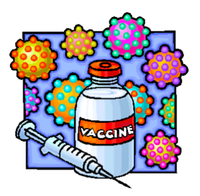 Handling Medical and Religious Exemptions
Exempting any employee from a vaccine mandate for religious or medical reasons requires an interactive process. 

Process determines if a reasonable accommodation can be granted and the terms of said accommodation. 
Must consider each exemption request individually and avoid a one-size-fits-all approach. 

Use a simple form – OSHA website
Religious Exemptions
For seeking religious exemptions in the workplace, the key word is “SINCERE”

The EEOC stated that although “sincerity” is rarely an issue, factors may undermine the employee’s credibility: Behaves inconsistently to a professed belief.
Sought out for a particularly desirable benefit for secular reasons.
The timing of request is suspect.
Employer suspects it is being sought out for non-religious reasons.
Medical Exemption
The only realistic medical reason is a severe allergy to a component/ingredient of the vaccine.

Previous exposure to COVID-19 does not medically exempt from being able to receive the vaccine. 
If the exemption is anything other than an allergic reaction, you should require addition supporting documentation.
Refusals
What about employees who refuse to comply?

Consider accommodations,
Discipline, and/or 
Terminate.

Have a clear policy and implement it uniformly and consistently
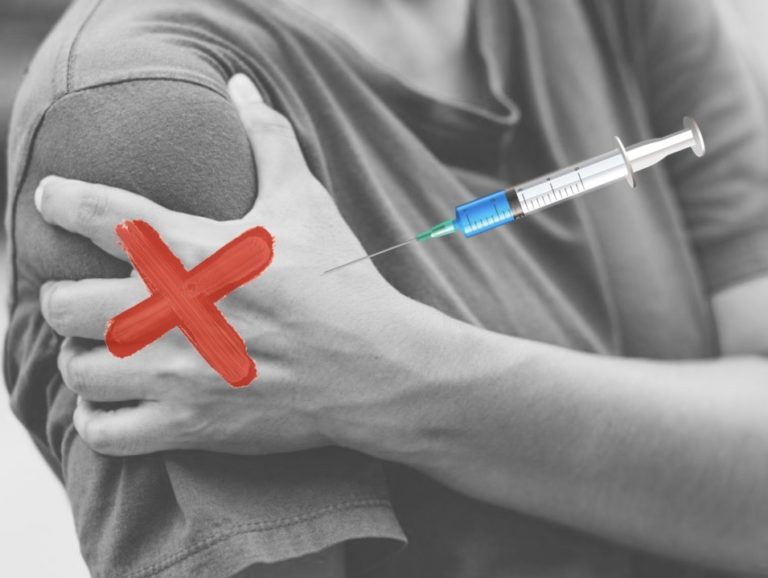 Leave for Vaccine
If an individual is unable to work because they are getting the COVID-19 vaccine or are recovering from side effects:
Can use accrued Earned Sick Leave
Can use leave to care for themselves or a loved one, including for COVID-19 testing, illness, quarantine, or vaccination.
Can use earned sick leave to travel to and from a vaccine appointment and recover from side effects.

NJ employers must provide full-time, part-time, and temporary employees with up to 40 hours of paid sick leave per year.
REMOTE WORK RULES
Clarify who applies to
Company maintains right to revise or eliminate at any time
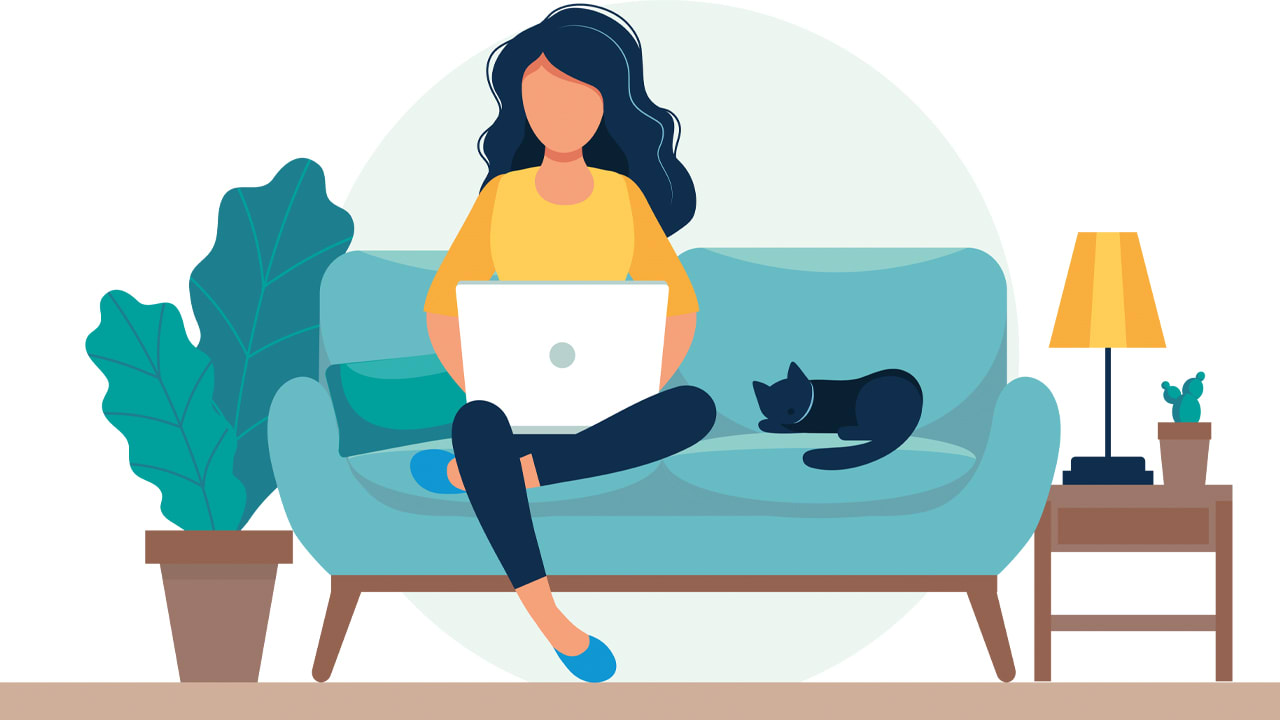 Remote Work Policy
Set expectations for work at home:
Choose a quiet and distraction-free workspace
Have an internet connection that is adequate for their job
Dedicate their full attention to their job duties during working hours
Adhere to all meal, rest break and attendance schedules agreed upon
Comply with all work policies
Required to report to work/office upon request at any time
Equipment
Ownership
Use 
Maintenance/care
Access
Expense 
Security
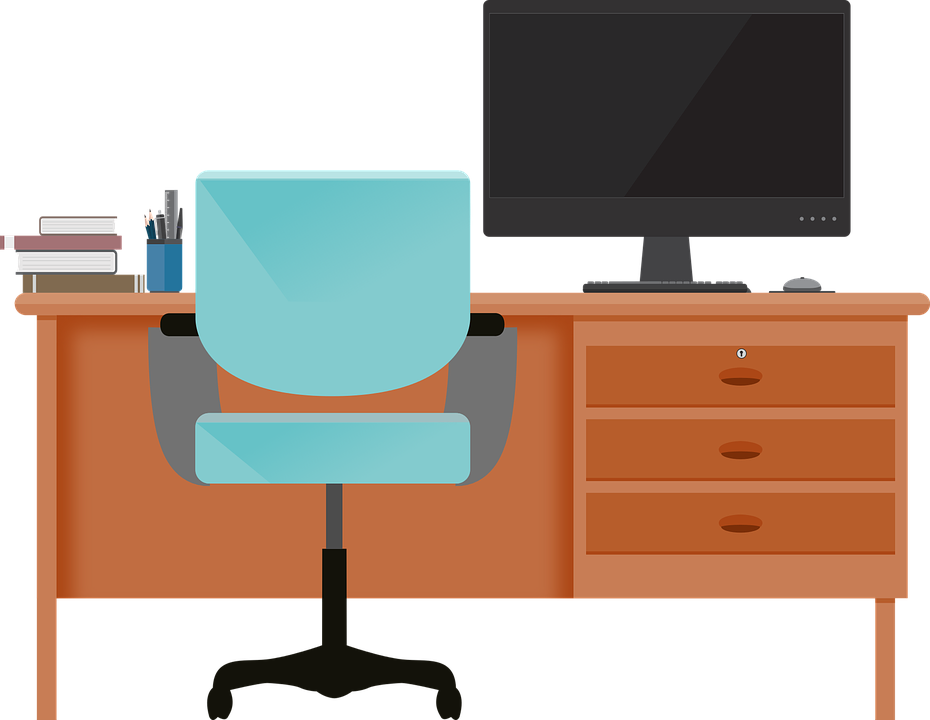 ANTI-HARASSMENT AND ANTI-DISCRIMINATION AND POLICIES
MUST Prohibit:
Sexual Harassment
Harassment on the basis of any other protected characteristic
Discrimination on the basis of any protected characteristic
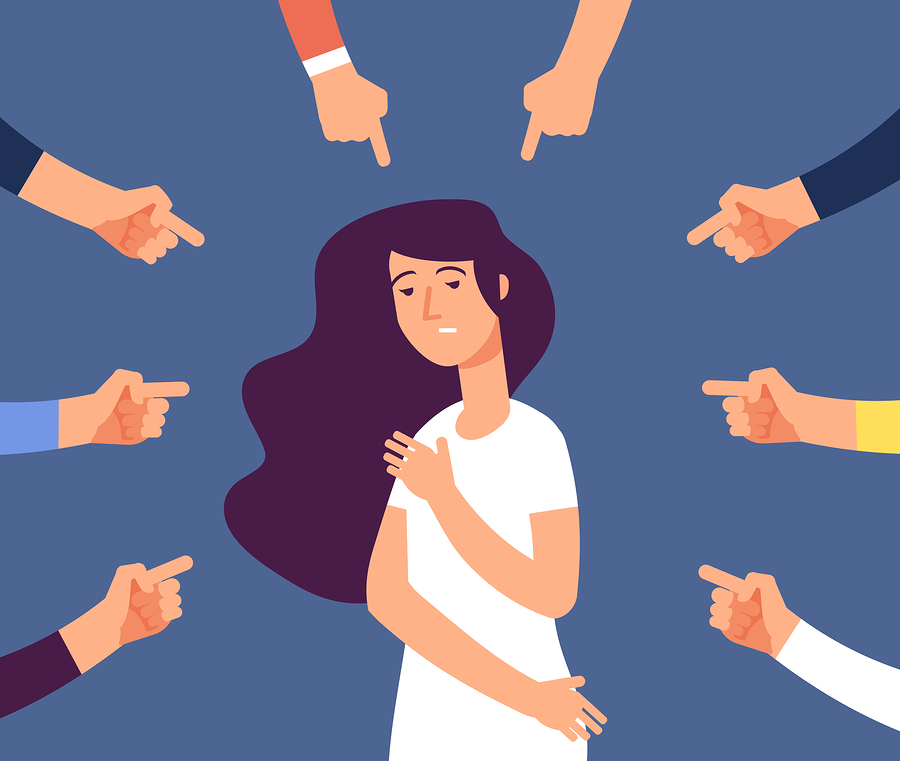 ANTI-HARASSMENT AND ANTI-DISCRIMINATION AND POLICIES
Affirmatively state anti-harassment policy
Provide for training to employees and supervisors
Establish internal complaint procedure 
Establish measures to monitor enforcement of the policy
Protected Categories
race
creed
color
national origin
nationality
ancestry 
age 
sex
pregnancy 
familial status 
marital status 
breastfeeding
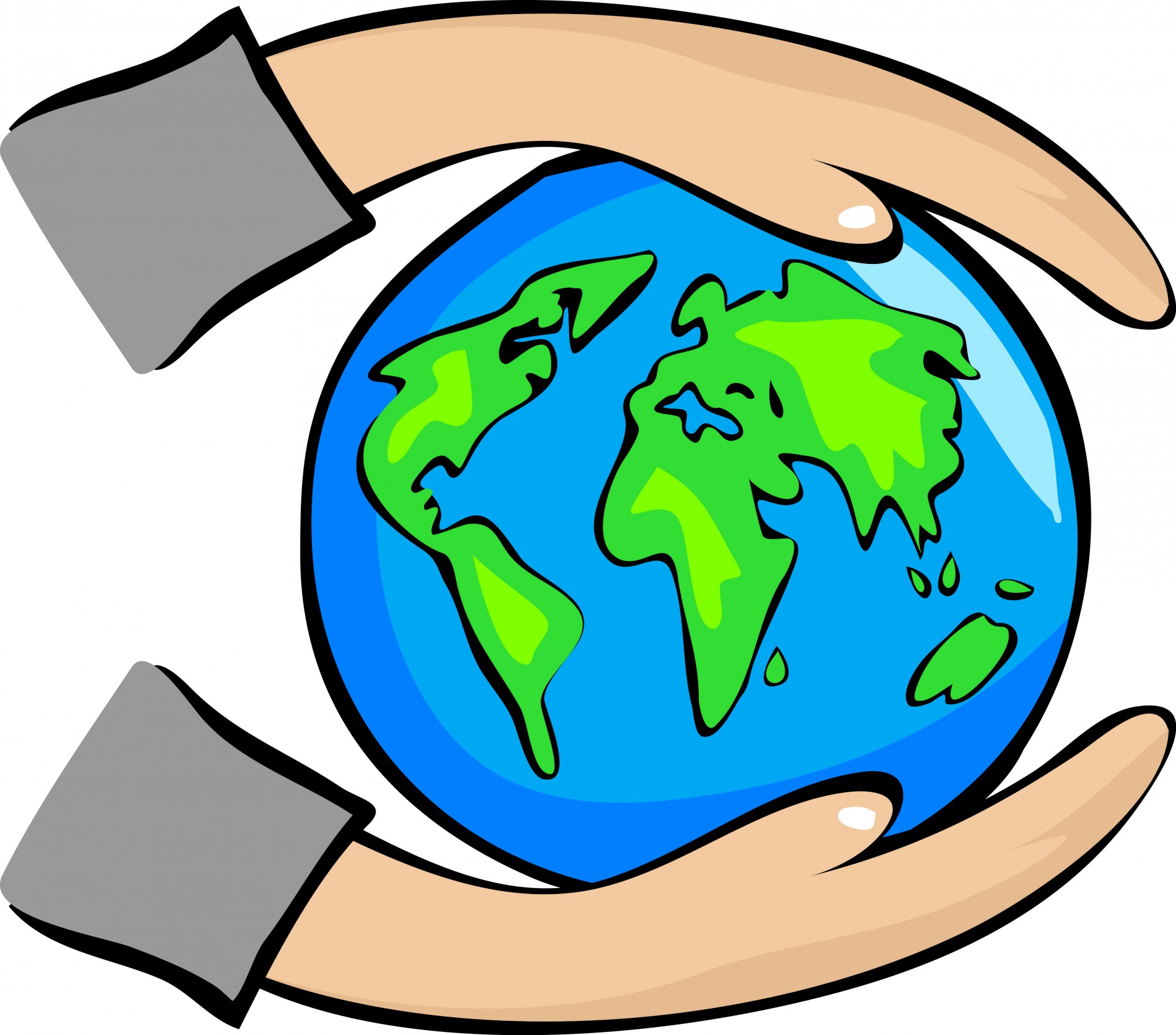 More Protected Categories
domestic partnership or civil union status
affectional or sexual orientation
gender identity or expression
atypical hereditary cellular or blood trait
genetic information
liability for military service 
mental or physical disability,
perceived disability
AIDS and HIV status
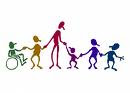 Harassment
Unequivocal affirmative statement of 
	ZERO TOLERANCE policy for workplace discrimination and 	harassment
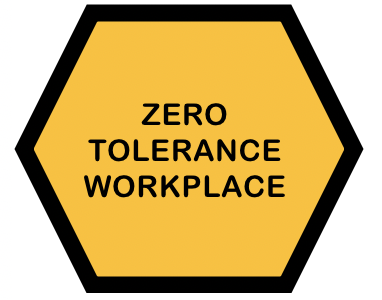 Harassment
Unwelcome verbal, visual, or physical conduct of a discriminatory nature that is severe or pervasive and affects working conditions or creates a hostile work environment
Policy
Should prohibit all forms of: 
verbal, 
written, 
visual, 
physical, and 
non-verbal harassment
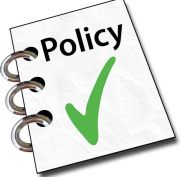 Statement of Policy
Applicable to all employees
Every report will be investigated 
Provides choice of officials to take complaints
Assure that violations will result in disciplinary action  
Zero tolerance for retaliation
Give examples of harassment 
State unlawful conduct
Statement of Policy (Continued)
8. 	States employer’s commitment to:
maintaining a healthy, safe, non-discriminatory working environment;
eradicating sexual harassment;
9. 	Complaint is confidential to the extent possible
10. 	Describe complaint procedure
11. 	Informs employees of administrative remedies
Policy
No retaliation for making complaints, participating in investigation, etc.
The company will NOT retaliate against an employee who brings a good faith complaint even if after investigation the complaint could not be substantiated.
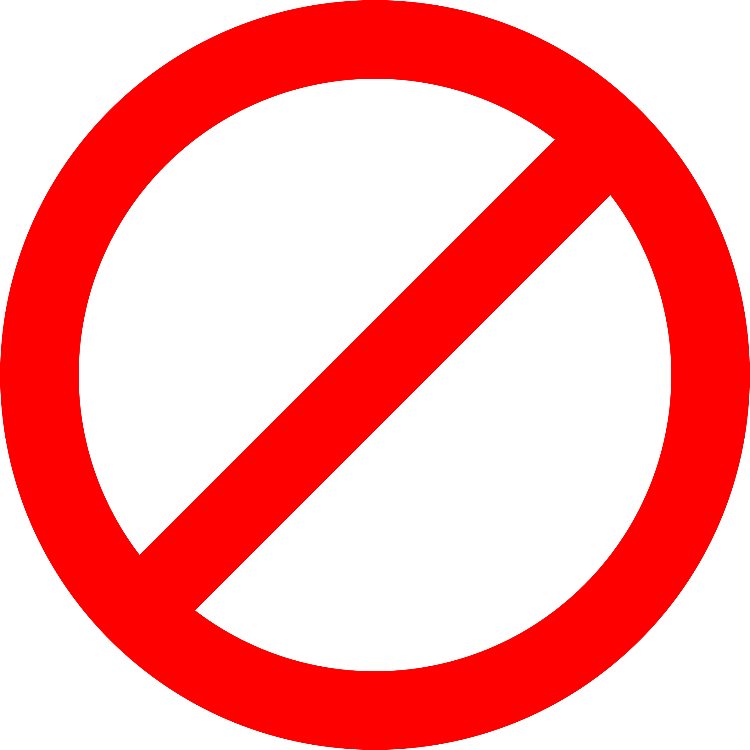 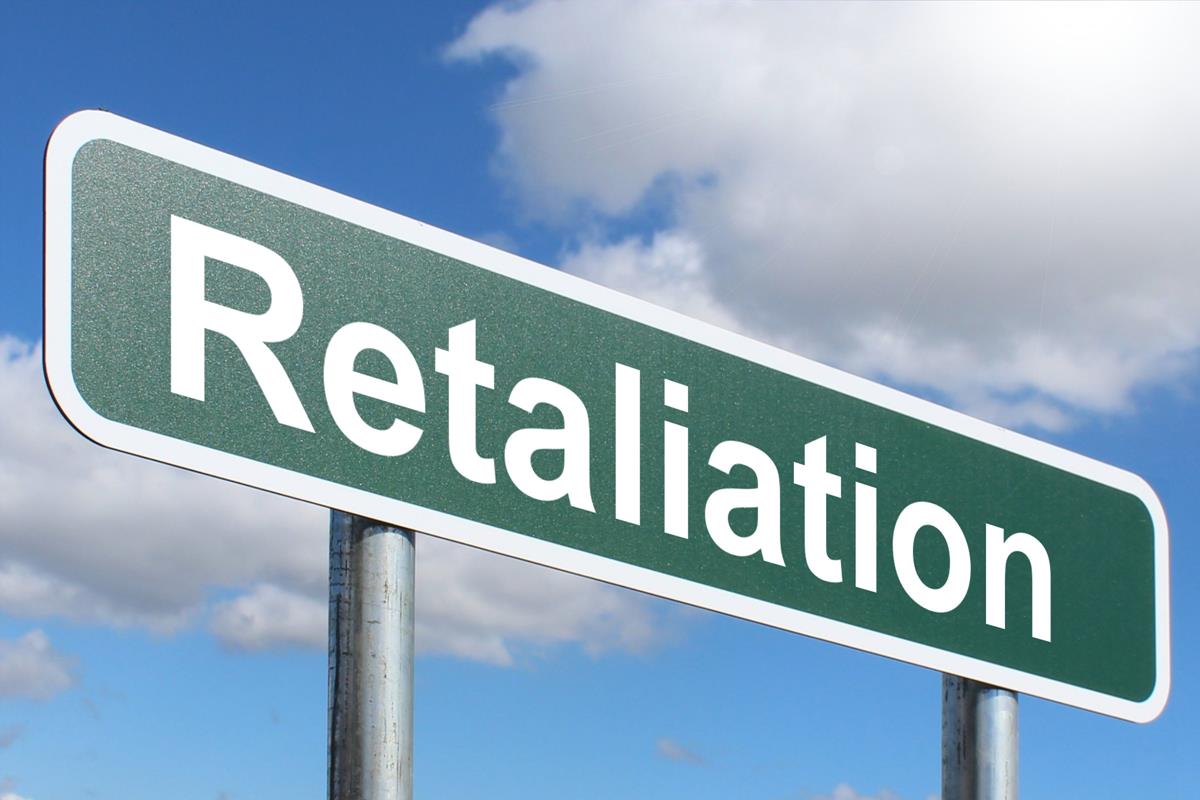 Harassment is NOT asking employees to do their jobs according to their job descriptions and company standards
May serve as an affirmative defense if an employee unreasonably fails to comply with reporting harassment
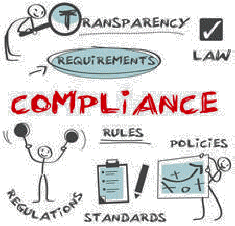 Complaint Policy
Is the conduct in question harassment?  Is it unwelcome, severe or pervasive, and offensive to a reasonable person?
If comfortable or appropriate, communicate to the person(s) responsible the conduct is unwelcome, and request that the conduct cease.
If the problem is not resolved or if the employee is unable to communicate with the person responsible, take a complaint through lines of management, beginning with the supervisor. Complaints can be made without fear of reprisal.
Complaint Policy Continued
If you feel someone in the immediate line of management is involved in the harassment or has condoned the harassing behavior or you otherwise feel that reporting to your supervisor is not desirable, appropriate, or possible, discuss the complaint with the Human Resources Director.  Complaints may be made without fear of reprisal.
The complaint should include the name of the person complained about and a description of the conduct complained about, including specific examples and dates, if available.  Employees are encouraged to make complaints in writing on the Complaint Form
Complaint Forms
But do not ignore verbal complaints 

Courts will consider what employers know and should have known
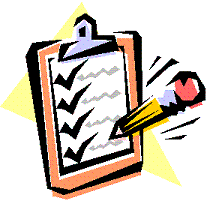 Once a Complaint is Received
Employee will be asked for details regarding his/her complaint
The company will promptly investigate 
All information is kept confidential to the extent possible
Confidentiality cannot be guaranteed
Reporting and Complaints
Complaint mechanism:
Who is responsible in your organization?
Multiple layers of reporting harassment
“Report to A”;
“If not A, then B”;
“If not A or B, then any C.”
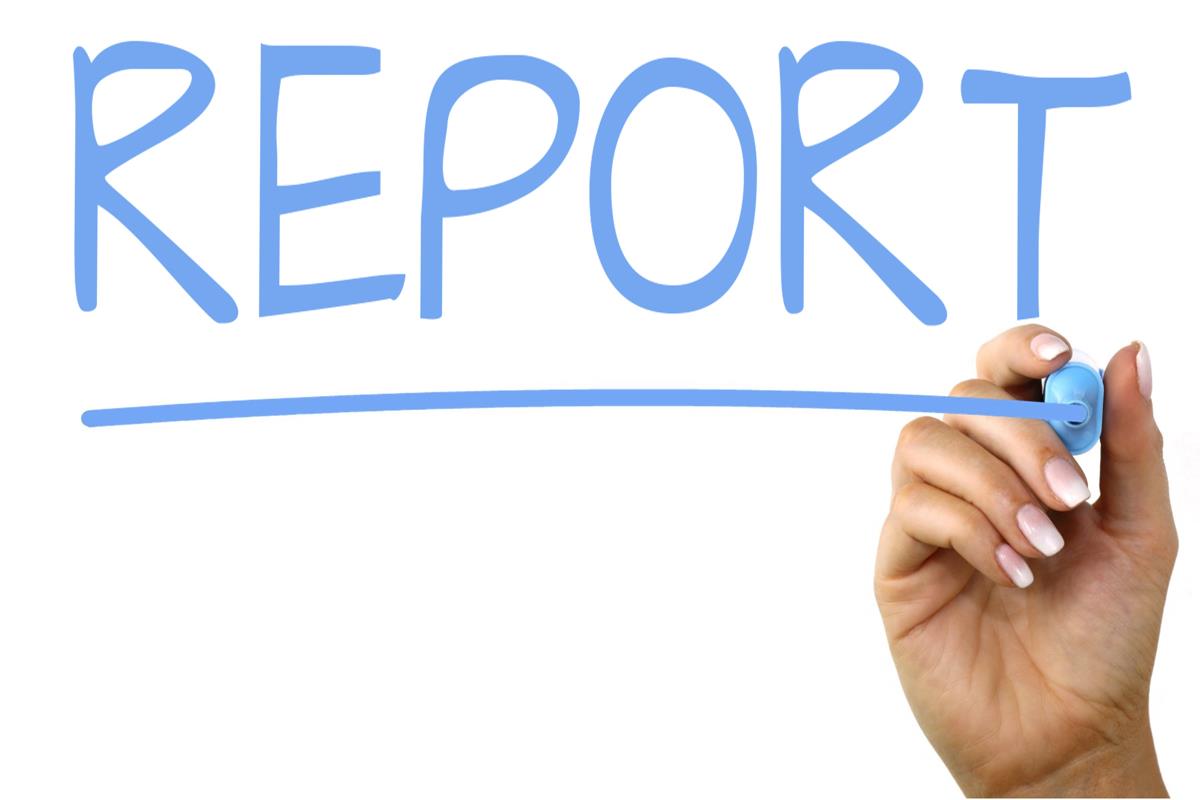 DRUG USE AND TESTING POLICIES
In November 2020, New Jersey citizens voted to legalize marijuana for adult recreational use, approving the referendum by a 67% majority.

“Cannabis Regulatory Enforcement Assistance and Marketplace Modernization Act,” or “CREAMMA”:

legalizes and regulates marijuana use and possession for adults aged 21 and over; 
decriminalizes marijuana possession up to a certain quantity; and 
clarifies marijuana use and possession penalties for individuals under 21 years old
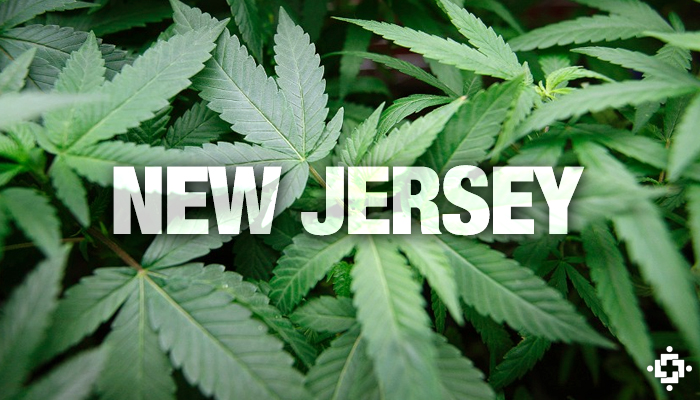 CREAMMA
Legalizes and regulates marijuana use and possession for adults aged 21 and over AND (like the CUMCA)

Expressly prohibits an employer from subjecting an employee or applicant to any adverse action solely due to an individual’s positive drug test for marijuana
CREAMMA
As of August 19, 2021, New Jersey employers are prohibited from taking adverse action against an individual solely because he or she does or does not use marijuana or because he or she fails a drug test for marijuana. 

An employer may not discharge or refuse to hire an employee solely because he or she fails a drug test for marijuana; instead, employers need to rely upon some other lawful reason.
Policy
Employers need not tolerate the possession of, use of, or an employee being under the influence of, cannabis—legal or not—in the workplace during working hours.
Employers may not take adverse action against an employee solely because that employee uses recreational or medicinal marijuana outside of work during non-working hours.
Employers may not solely rely upon—as justification for taking an adverse action—an employee’s prior arrest, charge, conviction or adjudication of delinquency, for certain cannabis-related expunged offenses.
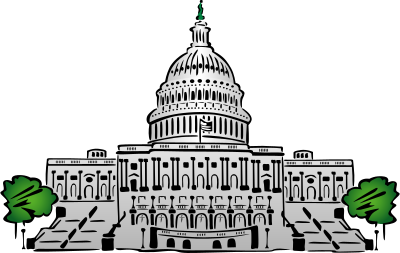 More policy
Employers need not commit any act that would cause them “to be in violation of federal law, that would result in a loss of a licensing-related benefit pursuant to federal law, or that would result in the loss of a federal contract or federal funding.”
If an employer has a drug testing policy and an employee or job applicant tests positive, the employer must offer an opportunity to present a legitimate medical explanation, provide written notice of the right to explain, and afford three working days to the employee to explain or provide a retest.
Employers may still test, but include scientifically reliable objective testing methods and procedures and include a physical evaluation in order to determine an employee’s state of impairment. USE the NEW Form.
Employer Protections: Drug-Free Workplace
The Law also includes some protections for employers by recognizing that an employer:

May maintain a drug (and alcohol) free workplace;
Is not required to permit or accommodate the use, consumption, being under the influence, possession, transfer, display, transportation, sale, or growth of cannabis or cannabis items in the workplace; and
May prohibit employee use of cannabis items or intoxication by employees during work hours and while driving.
Employer Protections: Drug-Free Workplace
Under CREAMMA, “[n]o employer shall refuse to hire or employ any person or shall discharge from employment or take any adverse action against any employee with respect to compensation, terms, conditions, or other privileges of employment because that person does or does not smoke, vape, aerosolize or otherwise use cannabis items.” 
N.J.S.A. 24:6I-52. 

Essentially creates a new “protected class” under New Jersey law for employees and job applicants who lawfully use recreational cannabis off premises and during non-working hours.
What can policies do?
Employees can be terminated for being under the influence of marijuana during work hours, regardless of whether the use is medical or recreational in nature. 
Employers do not have to permit the use, sale, display, possession, or transfer of marijuana at work or during work hours. 
Exceptions exist for employees that are subject to federally regulated positions or who work for employers with federal contracts, because both medical and recreational marijuana are still illegal under federal law. 

If complying with the New Jersey state laws jeopardizes an employer’s federal contract, the employer is excepted from such compliance.
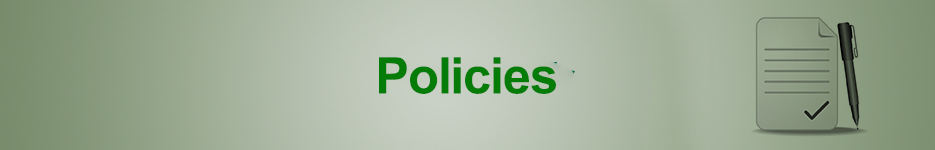 Drug Testing
Employer may require an employee to undergo: 
reasonable suspicion testing (reasonable suspicion of use at work or reasonable suspicion of impairment); 
post-accident testing; 
random testing; and 
pre-employment testing.
Drug Testing
An employer may use the drug test results in determining appropriate employment actions only if:

• The drug test includes scientifically reliable testing of blood,  urine, or saliva; and 

• A physical evaluation is performed in order to determine an employee’s state of impairment.
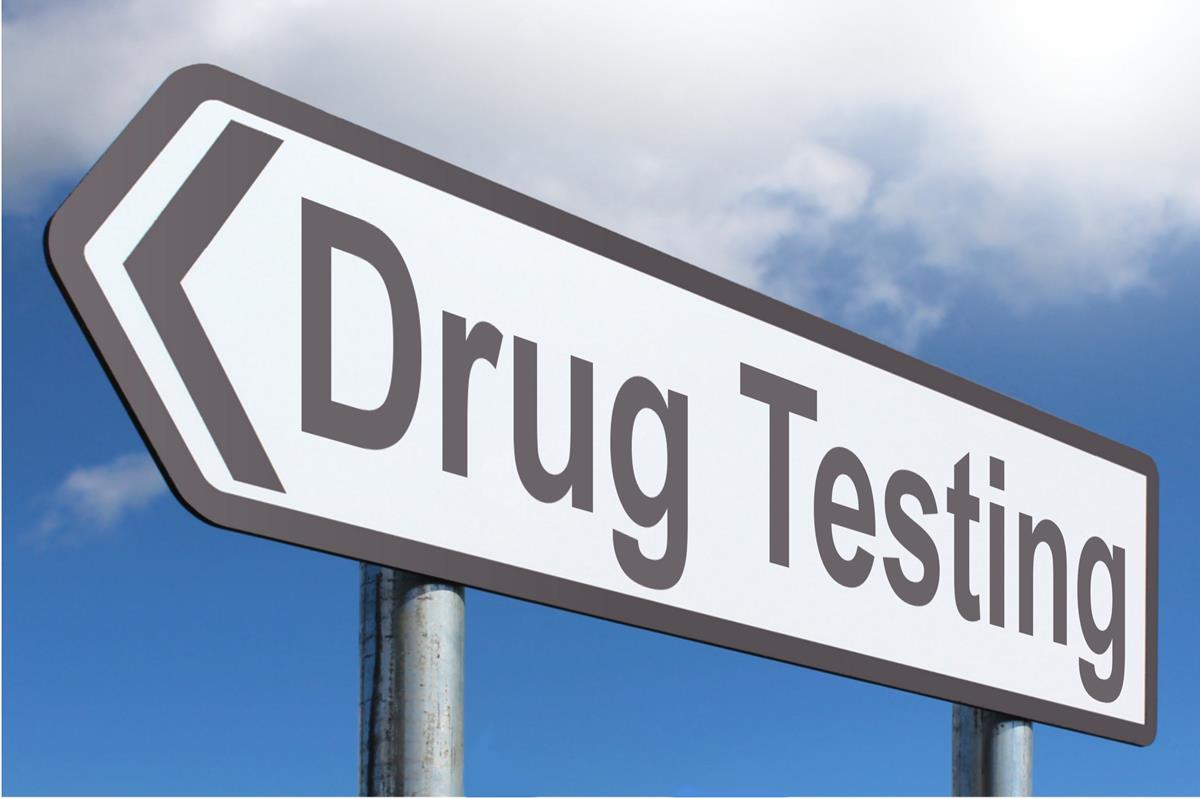 Observation
“Reasonable Suspicion” Observation Report Form is on CRC website- and the sample form is not cannabis-specific. 

https://www.nj.gov/cannabis/documents/businesses/Business%20Resources/Workplace%20Impairment%20Guidance%20Sample%20Form.pdf
Cannabis use
Just like alcohol is legal, you don’t have to permit it AT WORK; and

Just like alcohol, employees can be prohibited from being under the influence.
Medicinal Use
New Jersey employers are required to engage in the interactive process to reasonably accommodate a qualifying employee’s use of medical cannabis off-site and during off-hours. 

If an employee or applicant tests positive for cannabis, the employer is required to: 
provide written notice of the right to provide a valid medical explanation for the test result; and 
offer an opportunity to present a valid medical explanation for the result.
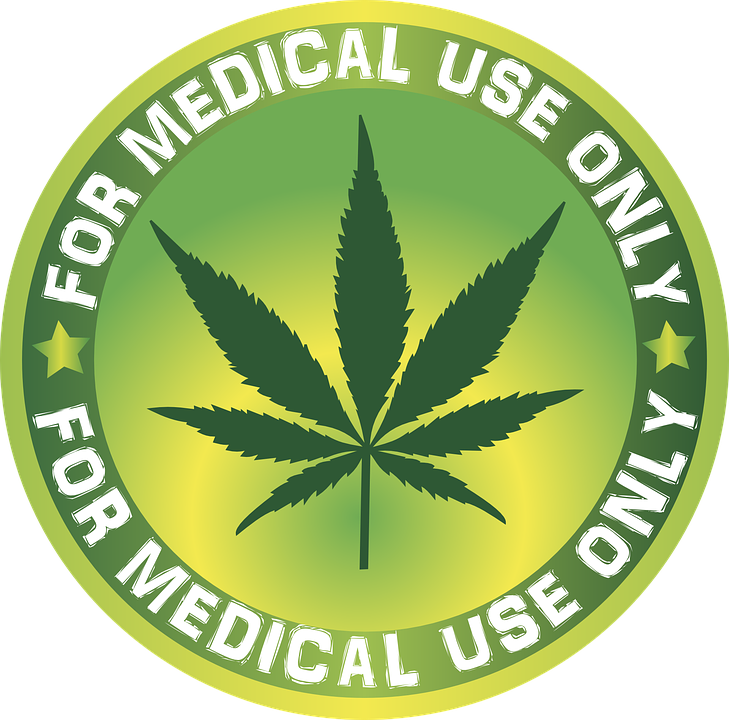 Testing
The employee or applicant then has 3 working days from receipt of the employer’s written notice to explain the result (i.e., evidence that a health care practitioner has authorized the use of medical cannabis, or proof that the applicant or employee is a registered patient, or both), or request a retest of the original sample. 

The Jake Honig Act prohibits an employer from using the failed drug test alone as a basis to take adverse employment action against an individual demonstrated to be a valid medical cannabis user.
Background Checks
An employer is not permitted to consider any arrest, charge, or conviction for certain types of marijuana and hashish offenses when making an employment decision. Similarly, an employer cannot require an applicant to disclose or take any adverse action against an applicant solely based on any arrest, charge, or conviction for certain types of marijuana and hashish offenses.
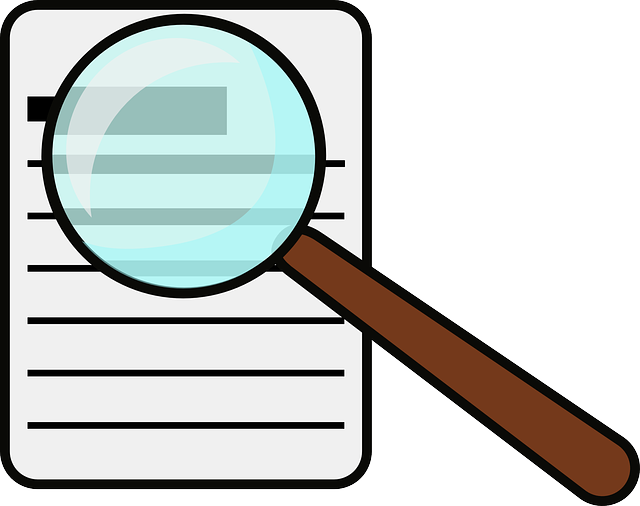 Takeaways
Consistent, uniform enforcement of all policies—especially those pertaining to drug testing—is critical
All employees must be subject to the same discipline in accordance with established, written policies
Reasonable accommodations may be required for certain employees due to COVID-19
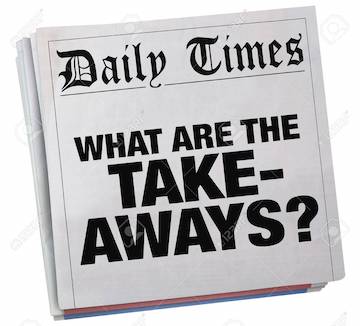 ANY QUESTIONS??
Thank you!
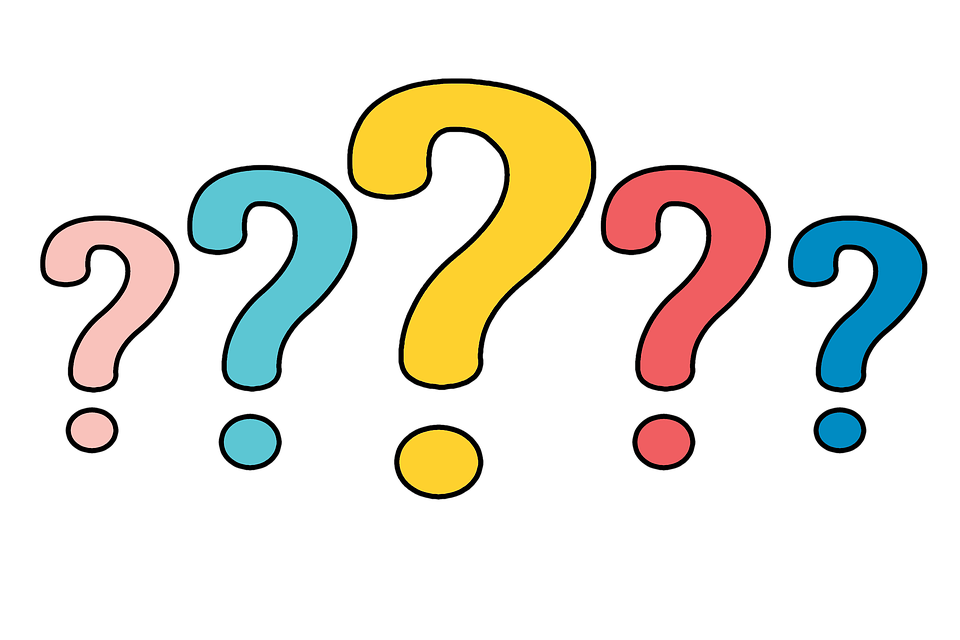 Connect with Laddey, Clark and Ryan, LLP
Like us		     Connect with us		       Follow us
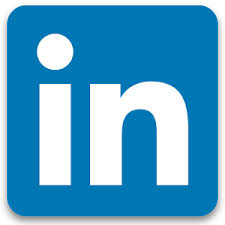 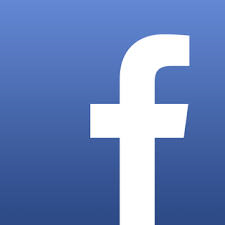 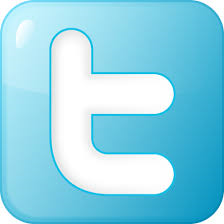